ResponsabilUna dintre valorile WAVE
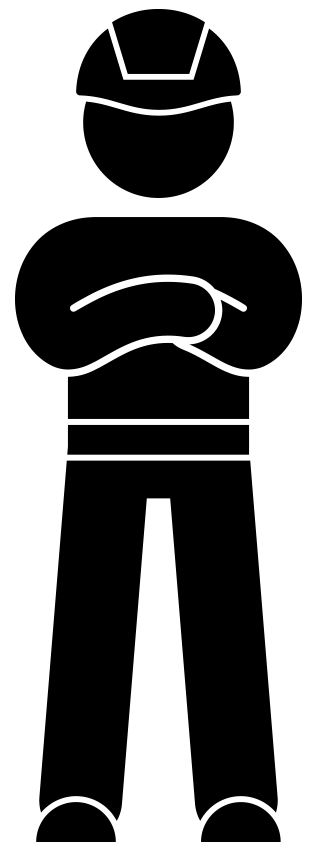 Setul de valori WAVE „Responsabil”
Context
În anii următori, vom pune în evidență valorile WAVE. Valorile WAVE reprezintă comportamentul de siguranță dorit de VolkerWessels. Suntem convinși că, dacă ne familiarizăm mai mult cu valorile WAVE, putem preveni împreună accidentele.
Acest set de instrumente abordează valoarea WAVE: Responsabilitatea.A fi responsabil pentru propria siguranță și pentru siguranța colegilor dumneavoastră necesită leadership. 
Setul de valori vă încurajează să vă gândiți la modul în care vă puteți asuma responsabilitatea.
3
Responsabilitatea este una dintre valorile WAVE
Subiecte
Animație privind una din valorile WAVE - „responsabilitatea” 
În dialog
Cum vă asumați responsabilitatea?
4
Responsabilitatea este una dintre valorile WAVE
Valori WAVE Responsabil
5
Responsabilitatea este una dintre valorile WAVE
În dialog
Ce înseamnă pentru dumneavoastră asumarea responsabilității?
Unde se oprește responsabilitatea dumneavoastră?
Când a fost ultima dată când v-ați asumat responsabilitatea pentru siguranță? De ce ați făcut acest lucru?
6
Responsabilitatea este una dintre valorile WAVE
[Speaker Notes: https://youtu.be/y0UD-hAbVok]
Cum vă asumați responsabilitatea?
Urmăriți videoclipul în care colegii explică modul în care își asumă responsabilitatea. 
Gândiți-vă la o acțiune pe care o puteți întreprinde pentru a vă asuma responsabilitatea în această săptămână. Împărtășiți această idee cu grupul.
7
Responsabilitatea este una dintre valorile WAVE
Vă mulțumim pentru atenție!
veiligheid@volkerwessels.com
8
Responsabilitatea este una dintre valorile WAVE